Figure 3. (A) Activity related to the no retrieval instruction. Rasters and mean firing rates are displayed in the 3 ...
Cereb Cortex, Volume 17, Issue suppl_1, September 2007, Pages i27–i40, https://doi.org/10.1093/cercor/bhm086
The content of this slide may be subject to copyright: please see the slide notes for details.
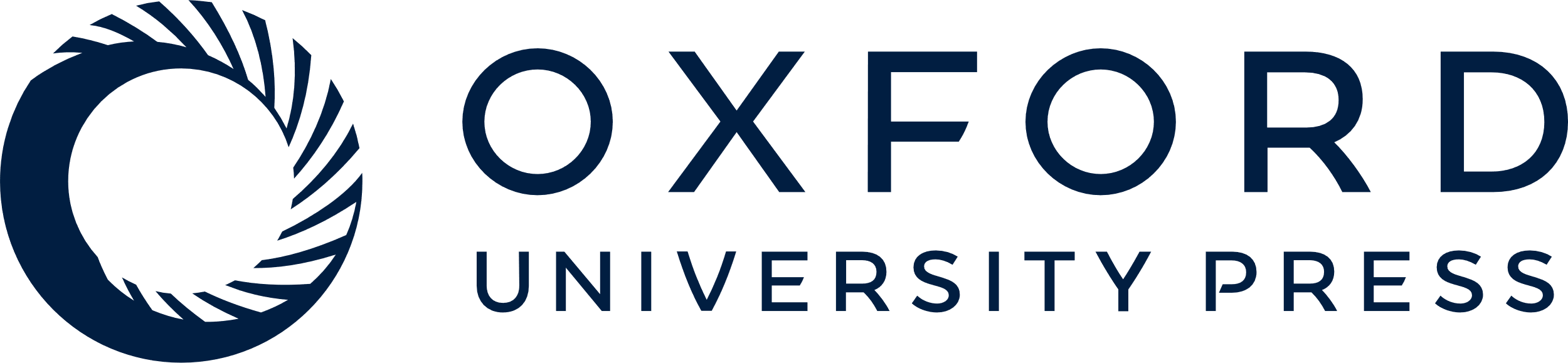 [Speaker Notes: Figure 3. (A) Activity related to the no retrieval instruction. Rasters and mean firing rates are displayed in the 3 conditions (no retrieval, object retrieval, and location retrieval) from the cue onset to the end of the test phase. In the cue period, this neuron was more active when the cue instructed no retrieval compared with the trials when the cue instructed object (P < 0.001) or location (P < 0.001) retrieval. (B) Retrieval-related cue activity. This neuron was more active when the cue instructed retrieval of the shape of the encoded object than retrieval of its color (P < 0.05) or no retrieval (P < 0.05). Note that, in this figure and all other figures showing neuronal activity, the motor responses used by the monkey in the test phase to indicate his decision, that is, release (“yes” decision) or keep pressing (“no” decision) the response key, are mixed in each condition (no retrieval, object, or location retrieval, shape or color retrieval). Thus, the neuronal activity in the displayed results is independent of the motor response used to indicate the decision.


Unless provided in the caption above, the following copyright applies to the content of this slide: © The Author 2007. Published by Oxford University Press. All rights reserved. For permissions, please e-mail: journals.permissions@oxfordjournals.org]